Emergency Safety Interventions: Requirements
August 2016
Emergency Safety Intervention Regulations
In April 2013 the Kansas State Board of Education (State Board) passed regulations on the use of emergency safety interventions

A version of these regulations are still in effect and must be followed by school and district staff
Emergency Safety Intervention Statutes
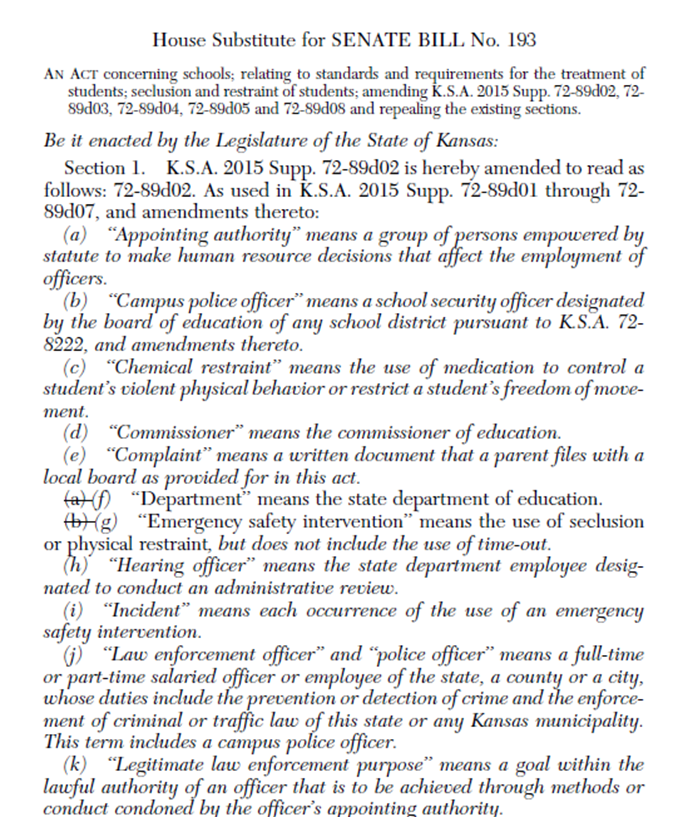 On June 4, 2015, statutes were enacted regarding the use of seclusion and restraint in schools. 
These statutes created an Emergency Safety Intervention Task Force to study and review the use of emergency safety interventions; and to prepare a report for the governor and the legislature on its findings and recommendations concerning the use of those interventions. 
On July 1, 2016, House Substitute for Senate Bill No. 193, amending the emergency safety intervention statutes, went into effect.
Keeping the Terms Straight
Emergency Safety Intervention Law: Requirements relating to the use of emergency safety interventions, includes both statutes and regulations. 
Statutes: Passed by the legislature and signed by the governor.
The Freedom from Unsafe Restraint and Seclusion Act: The name of the statutes concerning the use of emergency safety interventions, originally enacted in 2015 and amended in 2016.
Regulations: Requirements adopted by the Kansas State Board of Education that have the full force and effect of law. Regulations were originally adopted in 2013, amended in 2016, and will be amended in the future. 
Regulatory requirements: Referring to the requirements relating to the use of emergency safety interventions, includes both statutes and regulations.
Standards: The emergency safety intervention statutes and regulations provide a uniform standard of when emergency safety intervention may be used. School districts are required to draft district policies that conform to the uniform standard in the emergency safety intervention statute and regulations.
Emergency Safety Intervention Requirements
Understanding the requirements at a glance
Key definitions
When an emergency safety intervention may be used
The requirement of a known medical condition that could put the student in mental or physical danger as a result of the emergency safety intervention
Notifying parents of an emergency safety intervention incident
Law enforcement exemption
Meeting with parent to discuss an emergency safety intervention incident(s)
District policies and school personnel training
Local dispute resolution and State Board administrativereview
Reporting emergency safety intervention data to the Kansas State Department of Education (KSDE)
Definitions
Emergency Safety Intervention - The use of seclusion or physical restraint
Incident - Each occurrence of the use of an emergency safety intervention
Physical Restraint
Bodily force used to substantially limit a student’s movement, except that consensual, solicited, or unintentional contact and contact to provide comfort, assistance or instruction shall not be deemed to be physical restraint
Physical escort is not physical restraint. This is the temporary touching or holding the hand, wrist, arm, shoulder or back of a student who is acting out for the purpose of inducing the student to walk to a safe location,
Definitions
Seclusion
The placement of a student in a location where all of the following conditions are met:
The student is placed in an enclosed area by school personnel
The student is purposefully isolated from adults and peers
The student is prevented from leaving or the student reasonably believes that such student will be prevented from leaving the enclosed area
Time-out is not seclusion. This is a behavioral intervention in which a student is temporarily removed from a learning activity without being secluded.
Definitions
Parent
1) a natural parent
2) an adoptive parent
3) a person acting as a parent as defined in K.S.A. 72-1046(d)(2)
4) a legal guardian
5) an education advocate for a student with an exceptionality
6) a foster parent unless the student is a child with an exceptionality
7) a student who has reached the age of majority or is an emancipated minor
School
Any learning environment, including any non-profit institutional day or residential school or accredited nonpublic school, that receives public funding or which is subject to the regulatory authority of the state board of education
When May Emergency Safety Interventions Be Used?
Emergency safety interventions shall only be used when the student presents a reasonable and immediate danger of physical harm to self or others with the present ability to effect such physical harm.

The use of emergency safety intervention must stop as soon as the immediate danger of physical harm ends.

Violent action that is destructive of property and presents a reasonable and immediate danger of physical harm to such student or others with the present ability to effect such physical harm may necessitate the use of anemergency safety intervention.
When May Emergency Safety Interventions Be Used?
Less restrictive alternatives, such as positive behavior interventions support, must be deemed inappropriate or ineffective under the circumstances prior to an emergency safety intervention being used.

Emergency safety intervention must not be used for discipline, punishment, or the convenience of a school employee.
Requirements for the Use of Seclusion
When a student is placed in seclusion, a staff member must be able to see and hear the student at all times.
All seclusion rooms that have a locking door must be designed to ensure that the lock automatically disengages when the staff member watching the student walks away or in cases of emergency, such as fire or severe weather.
If a school uses a seclusion room it must be a safe place, free of any dangerous conditions, well-ventilated, and sufficiently lighted.
Prohibited Types of Restraint
Face-down (prone) physical restraint
Face-up (supine) physical restraint
Physical restraint that obstructs the student’s airway
Physical restraint that impacts a student’s primary mode of communication
Chemical restraint, except as prescribed by an appropriately licensed person for treatment of a medical or psychiatric condition
Mechanical restraint, except:
Protective or stabilizing devices required by law or used in accordance with an order from an appropriately licensed person;
Any device used by law enforcement officers to carry out law enforcement duties; or
Seatbelts and other safety equipment used to securestudents during transportation.
Written Statement from Medical Provider
An emergency safety intervention may not be used with a student if the student is known to have a medical condition that could put the student in mental or physical danger as a result of the emergency safety intervention.
The existence of such medical condition must be indicated in a written statement from the student’s licensed health care provider, a copy of which is provided to the school and placed in the student’s file.
The written statement must include an explanation of the student’s diagnosis, a list of any reasons why an emergency safety intervention would put the student in mental or physical danger, and any suggested alternatives to the use of emergency safety interventions.
An emergency safety intervention may still be used if not using an emergency safety intervention would result in significant physical harm to the student or others. 
For example, a student with written documentation that the use of an emergency safety intervention would cause mental or physical danger who attempts to run out into a busy street may be restrained for safety.
Notifying Parents of Emergency Safety Intervention Incidents
Parents must be notified on the same day as the incident
The same day notification requirement is satisfied if the school attempts to contact the parent using at least two methods of contact.
A parent may designate a preferred method of contact to receive the same-day notification.
A parent may agree, in writing, to receive only one same-day notification for multiple incidentsoccurring on the same day.
Notifying Parents of Emergency Safety Intervention Incidents
Written documentation of an emergency safety intervention incident must be completed and provided to the parent no later than the school day following the incident. This must include: 
(A) The events leading up to the incident; 
(B) student behaviors necessitating the emergency safety intervention;
(C) steps taken to transition the student back into the educational setting;
(D) the date and time the incident occurred, the type of emergency safety intervention used, the duration of the emergency safety intervention, and the school personnel who used or supervised the emergency safety intervention;
(E) space or an additional form for parents to provide feedback or comments to the school regarding the incident;
(F) a statement that invites and strongly encourages parents to schedule a meeting to discuss the incident and how to prevent future use of emergency safety interventions; and
(G) email and phone contact information for the parent to schedule an emergency safety intervention meeting.
KSDE interprets “written” to mean printed or electronic.
Schools may group incidents together when documenting the itemsin (A), (B), and (C) if the triggering issue necessitating theemergency safety interventions is the same.
Notifying Parents of Emergency Safety Intervention Incidents
Upon the first incident in a school year, parents must be provided the following information in printed form, or upon parent’s written request, by email:
A copy of the standards of when emergency safety interventions can be used
A flyer on the parent’s rights under emergency safety intervention law
Information on the parent’s right to file a complaint with their local board and their right to request administrative review by the State Board
Information that will assist the parent in navigating the complaint process, including contact information for Families Together and the Disability Rights Center of Kansas
For subsequent incidents, schools must provide this information to parents with a full and direct website with the information.
Notifying Parents of Emergency Safety Intervention Incidents
Parent notification if the school is aware that a law enforcement officer or school resource officer used seclusion, physical restraint, or mechanical restraint on a student
The school must notify the parent the same day using the parent’s preferred method of contact for emergency events.
The school is not required to provide the documentation of the incident or the information to the parent specified in slides 15 and 16.
The school is not required to report these incidents toKSDE.
Mechanical restraint includes the use of handcuffs.
Law Enforcement Exemption
Exemption
Campus police officers and school resource officers are exempt from the requirements of emergency safety intervention statutes and regulations when engaged in an activity that has a legitimate law enforcement purpose.
School security officers are not exempt from the requirements of emergency safety intervention statutes and regulations.
Relevant Definitions
Campus police officer
A school security officer designated by the board of education of any school district pursuant to K.S.A. 72-8222
School resource officer
A law enforcement officer or police officer employed by a local law enforcement agency who is assigned to a district through an agreement between the local law enforcement agency and the district.
School security officer
A person who is employed by a board of education of any school district forthe purpose of aiding and supplementing state and local lawenforcement agencies in which the school district is located, but isnot a law enforcement officer or police officer.
Parent Meeting Requirements
The written documentation of any emergency safety intervention incident must contain a statement that invites and strongly encourages parents to schedule a meeting to discuss the incident and how to prevent future use of emergency safety interventions; and email and phone information for the parent to contact the school to schedule the emergency safety intervention meeting.
After each emergency safety intervention incident, a parent may request a meeting with the school to discuss and debrief the incident. A parent may request such meeting verbally, in writing, or by electronic means. The focus of any meeting convened is to discuss proactive ways to prevent the need foremergency safety interventions and toreduce incidents in the future.
Parent Meeting Requirements
If a parent requests a meeting to discuss an emergency safety intervention incident, the meeting must be called within 10 school days.
Nothing prevents a school from grouping incidents into one meeting for discussion, as long as the timeline in the previous sentence is met.
The time for calling this meeting shall be extended beyond the 10 school day limit if the parent is unable to attend within that time period.
The parent will determine whether the student shall be invited to the meeting
Parent Meeting Requirements
If the student has an IEP or a 504 plan:
IEP team or 504 plan team meets to discuss the incident
When an IEP team meets, all IEP notice and meeting requirements must be followed.
The team will consider the need to conduct a functional behavioral analysis, develop a behavior intervention plan (BIP), or amend either if already in existence.
If the student has a 504 plan, the team must discuss and consider the need for a special education evaluation.
If the student does not have an IEP or a 504 plan:
Meeting is between the parent, school administrator,teacher, school employee involved in the incident, andother school employees that the school administratordeems appropriate.
The group will discuss the incident, consider the need for afunctional behavioral analysis or BIP, and consider theappropriateness of a referral for a special education evaluation.
Parent Meeting Requirements
For students who have an IEP and are placed in a private school by a parent, a meeting requested by the parent must include the parent and the private school. They will discuss the incident and consider whether the parent should request an IEP team meeting. 
If the parent requests an IEP team meeting, the private school must help facilitate such meeting.
Revision of District Policies
Each district must update its emergency safety intervention policy to be consistent with the requirements of the statutes and regulations. 
KSDE’s expectation is that this will be done by the beginning of the 2016-17 school year.
The revised district policy must be accessible on each school’s website.
The revised district policy must be included in each school’s code of conduct, school safety plan, or student handbook.
The revised district policy must include a schedulefor when and how parents are provided with noticeof the district’s emergency safety interventionpolicy.
School Personnel Training
District policies must include school personnel training for all staff in the legal requirements of emergency safety intervention law and must address prevention techniques, de-escalation techniques, and positive behavioral intervention strategies.
Training must be designed to meet the needs of personnel as appropriate to their duties and potential need to use an emergency safety intervention.
If the needs of certain district staff require training on the use of emergency safety intervention such training must be consistent with nationally recognized training programs.
Schools must maintain documentation on training provided and lists of participants.
Data Collection and Review of All Instances of Emergency Safety Intervention
District policy must establish a system by which documentation of each use of emergency safety intervention, for all students for which the district is responsible, is collected and maintained.
District policy must establish a procedure by which each school will periodically review the use of emergency safety interventions for all students for which each school is responsible.
Information maintained by each school on the use of emergency safety intervention must be compiledand submitted, at least biannually, to the district superintendent or superintendent’s designee.
Local Dispute Resolution
State Board’s Administrative Review Process
Reporting of Emergency Safety Intervention Incidents to KSDE
Reports to KSDE must be submitted at the student level based on the KIDS ID number and include:
KIDS ID number
From this KSDE staff will pull
Student race/ethnicity
Student gender
Student age
Student eligibility for free and reduced lunch
Whether the student had an IEP at the time of the incident
Whether the student had a 504 plan at the time of the incident
Whether the student had a BIP at the time of the incident
Date of incident
Type of incident (seclusion or physical restraint)
Duration of incident
Beginning with the 2016-17 school year, reports will be entered in the new Kansas Integrated Accountability System (KIAS) application.
Where Do I Go For Resources?
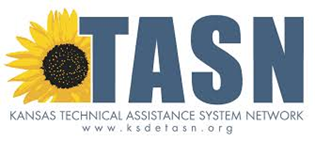 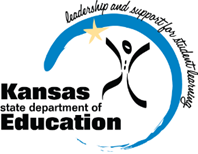 www.ksdetasn.org
www.ksde.org/Default.aspx?tabid=524
Emergency safety intervention statutes and regulations
Flyer or bookmark for staff with requirements
Sample letter to send to a parent after an incident
Informational packet to distribute to parents after an incident
Parent designation of preferred method of contact for emergency safety intervention incident and same-day notification form
Sample incident documentation form for staff
Documentation of medical condition form
PowerPoint of 2016 changes to statutes and regulations
Information on reporting emergency safety intervention data to KSDE
A form that parents may use to request administrative review from the Kansas State Board of Education
Emergency safety intervention data analysis
Updates are sent out regularly on many KSDE listservs (special education directors’, superintendents’, principals’, and Early Childhood,Special Education,and Title Services)
A Focus on Prevention
KSDE does not promote the use of emergency safety intervention with any student.

KSDE recommends a focus on prevention because there are REAL DANGERS when using emergency safety intervention.

Emergency safety intervention is not part of a tiered intervention plan – it is ONLY to be used in an EMERGENCY.

Emergency safety interventions are reactive strategies and do not decrease the likelihood of a behavior from occurring.
A Focus on Prevention
Focus on using proactive strategies to support students, including positive behavior interventions and supports.

De-escalation is helpful to begin to identify acting out behavior early and use proactive strategies to decrease the use of seclusion and restraint.
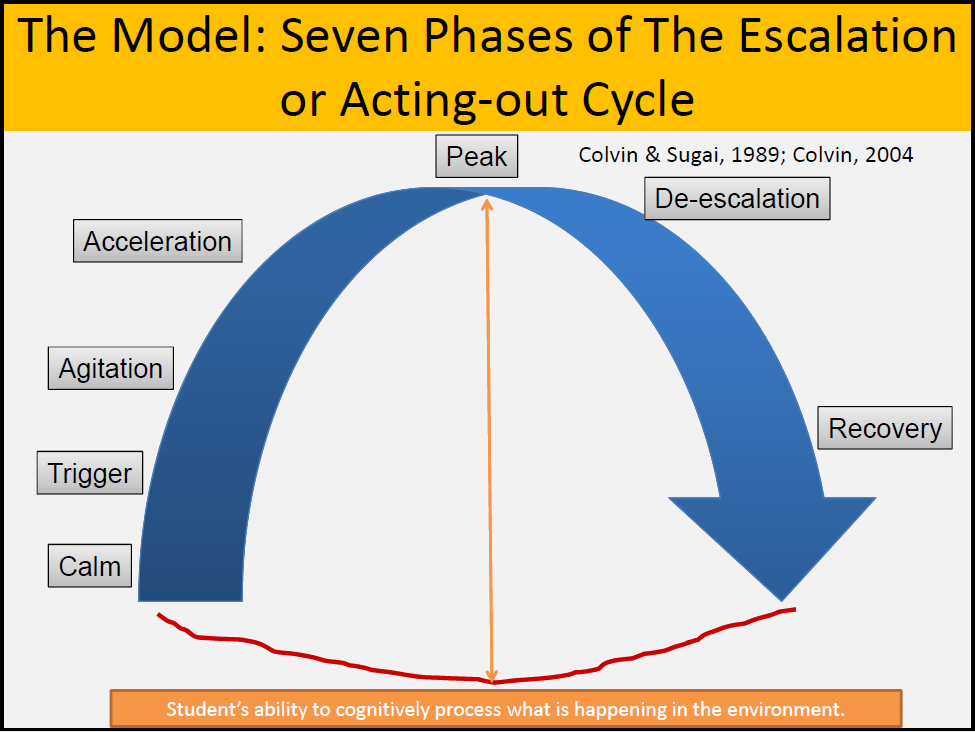 A Focus on Prevention
Emergency safety interventions should not be a planned intervention for a specific student under foreseeable circumstances. 
Behavior intervention plans should focus on the results of functional behavior assessments and teaching replacement behavior. 
If you are planning for it, it means you can see it coming. If you can see it coming, every effort should be made for prevention.
Take Away Point: If you use an Emergency Safety Intervention, you must
Document it.
Notify parents. 
Learn from it.
Seek training on how to implement tiers of prevention and intervention.
Contact Information
For more information:
Laura Jurgensen at ljurgensen@ksde.org or 785-296-5522
or Julie Ehler at jehler@ksde.org or 785-296-1944
The Kansas State Department of Education does not discriminate on the basis of race, color, national origin, sex, disability, or age in its programs and activities and provides equal access to the Boy Scouts and other designated youth groups. The following person has been designated to handle inquiries regarding the non-discrimination policies: KSDE General Counsel, Office of General Counsel, KSDE, Landon State Office Building, 900 SW Jackson, Suite 102, Topeka, KS 66612, (785) 296-3201